matematika
Deljenje
Dvomestni delitelj in enomestni deljenec
naloga
V delovnem zvezku na strani 7, reši prvo nalogo. Kdor še nima delovnega zvezka reši v zvezek.
43 : 2=
58 : 3 =
78 : 4 =
85 : 6 =
99 : 8 =
vaja
Račune prepiši v zvezek in jih reši. Ne pozabi na preizkus.
75 : 3=
93 : 5=
36 : 2=
82 : 4=
26 : 3=
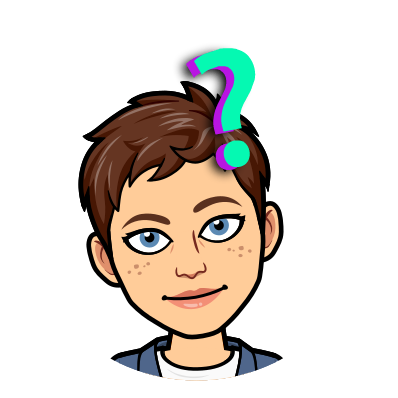 Kako ti je šlo? Sporoči mi prosim.
Za danes bo dovolj. 
Lep dan. 